Occupational Disease Cases:Subject Matter Jurisdiction Issues
Presenters: Allison Lowry, Staff Attorney, SIF
Tim Kellum, Staff Attorney, SIF
Art Wells, Staff Attorney, SIF
Patrick Ruth, Staff Attorney, SIF
Occupational Diseases |Cumulative Trauma | PTD Discussion
SIF STAFF ATTORNEYS:Allison Lowry, Tim Kellum, Art Wells, Patrick Ruth
SIF ATTORNEYS
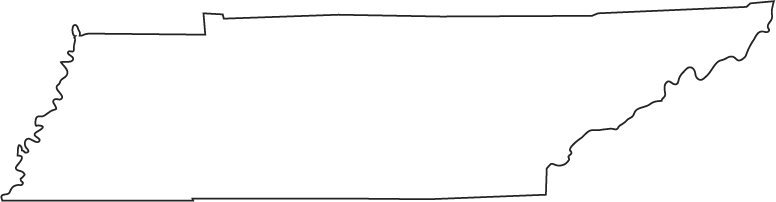 EAST
	Knoxville –
	Allison.Lowry@tn.gov 	     	Lindsay.N.Hall@tn.gov
MIDDLE
	Nashville –  
	Patrick.Ruth@tn.gov 
	Robert.Davies@tn.gov  (Director)      	Ronald.McNutt@tn.gov
WEST
Jackson –    Art.Wells@tn.gov
Memphis – Timothy.Kellum@tn.gov
Allison Lowry Occupational Diseases
OCCUPATIONAL DISEASES
WHAT IS AN “OCCUPATIONAL DISEASE”?
[Speaker Notes: I could have consulted Google, or even WebMD, but instead…]
OCCUPATIONAL DISEASES
OCCUPATIONAL DISEASES
Examples of “occupational disease” claims:
Pulmonary (lung) diseases [asbestosis/beryllium disease/ occupational asthma/etc.]
Cancers [bladder/breast/kidney/liver/lung/skin/etc.]
Autoimmune diseases [lupus/Parkinson’s disease/rheumatoid arthritis/etc.]
Toxic encephalopathy
[Speaker Notes: Although I haven’t had a claim [yet] for “Three Stooges Syndrome,” here is a list of examples of occupational disease claims I have encountered working for the Fund in the past four years.  
Is there a claim that any of you see regularly in your practice that’s not listed?]
OCCUPATIONAL DISEASES
Statutory Definitions:
“Old Law” vs. “New Law”
[Speaker Notes: Now let’s move to the statutory definitions for occupational diseases.]
OCCUPATIONAL DISEASES
Tennessee Code Annotated § 50-6-301[Applicable to injuries occurring prior to July 1, 2014.]
“[O]ccupational diseases” means all diseases arising out of and in the course of employment. A disease shall be deemed to arise out of the employment only if:
(1)  It can be determined to have followed as a natural incident of the work as a result of the exposure occasioned by the nature of the employment;
(2)  It can be fairly traced to the employment as a proximate cause;
(3)  It has not originated from a hazard to which workers would have been equally exposed outside of the employment;
(4)  It is incidental to the character of the employment and not independent of the relation of employer and employee;
(5)  It originated from a risk connected with the employment and flowed from that source as a natural consequence, though it need not have been foreseen or expected prior to its contraction; and
(6)  There is a direct causal connection between the conditions under which the work is performed and the occupational disease. Diseases of the heart, lung, and hypertension arising out of and in the course of any type of employment shall be deemed to be occupational diseases.
[Speaker Notes: Under the old law, there was a separate statute, TCA § 50-6-301, for the definition and requirements for occupational diseases.  It contained a 6-part test for determining whether an occupational disease arose out of the employment.
READ HIGHLIGHTS
This statute -301 was eliminated in the 2013 Reform Act, and the definition and requirements for occupational diseases was absorbed into the statutory definition of “injury” in TCA § 50-6-102(12).
The remaining statutes in the Occupational Diseases section were preserved, sections -302 to 307.]
OCCUPATIONAL DISEASES
Tennessee Code Annotated § 50-6-102(12)[Applicable to injuries occurring on or after July 1, 2014.]
“Injury” and “personal injury” mean an injury by accident, a mental injury, occupational disease including diseases of the heart, lung and hypertension, or cumulative trauma conditions including hearing loss, carpal tunnel syndrome or any other repetitive motion conditions, arising primarily out of and in the course and scope of employment, that causes death, disablement or the need for medical treatment of the employee; provided, that:
(A)  An injury is “accidental” only if the injury is caused by a specific incident, or set of incidents, arising primarily out of and in the course and scope of employment, and is identifiable by time and place of occurrence, and shall not include the aggravation of a preexisting disease, condition or ailment unless it can be shown to a reasonable degree of medical certainty that the aggravation arose primarily out of and in the course and scope of employment;
(B)  An injury “arises primarily out of and in the course and scope of employment” only if it has been shown by a preponderance of the evidence that the employment contributed more than fifty percent (50%) in causing the injury, considering all causes;
(C)  An injury causes death, disablement[,] or the need for medical treatment only if it has been shown to a reasonable degree of medical certainty that it contributed more than fifty percent (50%) in causing the death, disablement or need for medical treatment, considering all causes;
(D)  “Shown to a reasonable degree of medical certainty” means that, in the opinion of the physician, it is more likely than not considering all causes, as opposed to speculation or possibility; 
(E)  The opinion of the treating physician, selected by the employee from the employer's designated panel of physicians pursuant to § 50-6-204(a)(3) shall be presumed correct on the issue of causation[,] but this presumption shall be rebuttable by a preponderance of the evidence[.] (Emphasis added.)
[Speaker Notes: Under the Reform Act, occupational diseases were absorbed into the statutory definition of “injury.”  The definition includes a non-exhaustive list of examples of occupational diseases.  Just like acute physical injuries and cumulative trauma conditions, to meet the definition of injury, in an occupational disease case, it must be shown that the employment contributed more than 50% in causing the occupational disease considering all causes.  In occupational disease cases, the opinion of the panel-selected physician shall be presumed correct on the issue of causation, which is rebuttable by a preponderance of the evidence.]
OCCUPATIONAL DISEASES
Which law applies—old or new?
[Speaker Notes: How do you determine whether the old law or the new law applies in an occupational disease case?]
OCCUPATIONAL DISEASES
Answer:  It depends upon the DATE OF INJURY.
[Speaker Notes: We are all aware that the Reform Act applies to injuries occurring on or after July 1, 2014.  But unlike an employee falling from a ladder on a date/time certain, there have been questions surrounding when an occupational disease occurs.]
OCCUPATIONAL DISEASES
What is the date of injury in an occupational disease case?
[Speaker Notes: So what is the date of injury in an occupational disease case?  This issue was litigated in one of my cases a couple of years ago…]
OCCUPATIONAL DISEASES
Douglas E. Shuler v. Eastman Chemical Co. & SIF,
No. E2016-02292-SC-R3-WC, 2017 Tenn. LEXIS 721(Tenn. Workers’ Comp. Panel Nov. 17, 2017).
OCCUPATIONAL DISEASES
Shuler v. Eastman, et al.

Background
[Speaker Notes: Mr. Shuler was employed by Eastman Chemical from August 1965 until his retirement in December 1999 as an inspector and laborer.
As background, Mr. Shuler made a claim for occupational lung disease on May 11, 2013, prior to the enactment of the new workers’ compensation law.  That case was still pending at the time he brought a claim in December 2015 for bladder cancer.  That case also contained a constitutional challenge regarding the 260-week cap for permanent disability benefits to employees over the age of 60.
In his complaints filed in the Sullivan County Circuit Court, Mr. Shuler alleged that he was exposed to cigarette smoke, asbestos, toluene, and other harmful substances while working for Eastman.  
He further alleged that he was diagnosed with bladder cancer in December 2015, which, according to Mr. Shuler, developed as a result of exposure to toxic chemicals during his term of employment from 1965 to 1999.
His complaint asserted that he was forced to undergo surgery and was rendered permanently and totally disabled.  He sued both Eastman and the Subsequent Injury Fund seeking permanent total disability benefits.]
OCCUPATIONAL DISEASES
Shuler v. Eastman, et al.

Procedural History
[Speaker Notes: After he filed the complaint for bladder cancer, both Eastman and the Fund filed answers.  Thereafter, Eastman filed an amended answer and filed a motion to dismiss, arguing that the circuit court lacked subject matter jurisdiction, because Mr. Shuler’s injury occurred after July 1, 2014.  The Fund adopted Eastman’s motion to dismiss.
Mr. Shuler responded to the motion to dismiss claiming that his injury occurred in December 1999, the last date of his occupational exposure to harmful substances.
After a hearing, the trial Court granted the motion to dismiss for lack of subject matter jurisdiction finding that “exclusive jurisdiction lies with the Court of Workers’ Compensation Claims” in accordance with TCA § 50-6-237.
Mr. Shuler timely filed an appeal to the Tennessee Supreme Court, which assigned the case to the Special Workers’ Compensation Appeals Panel in accordance with Tennessee Supreme Court Rule 51.]
OCCUPATIONAL DISEASES
Douglas E. Shuler v. Eastman Chemical Co. & SIF,
No. E2016-02292-SC-R3-WC, 2017 Tenn. LEXIS 721 (Nov. 17, 2017). 


Panel Opinion
[Speaker Notes: Following his notice of appeal, Mr. Shuler also provided notice to the Tennessee Attorney General that he was also challenging the constitutional validity of TCA § 50-6-237.]
OCCUPATIONAL DISEASES
Shuler v. Eastman, et al.
Issues Presented on Appeal:
Whether the trial court erred by concluding that it lacked subject matter jurisdiction over this action.
Whether the trial court erred by applying Tennessee Code Annotated § 50-6-237 in this action, which provides that it is applicable only to injuries occurring on or after July 1, 2014, when Mr. Shuler’s last exposure to Eastman’s work environment was in December 1999.
Whether the trial court erred by retrospectively applying Tennessee Code Annotated § 50-6-237 and, if so, whether such retrospective application was unconstitutional.
Whether Tennessee Code Annotated §§ 50-6-217(c), -237, and -238 are facially unconstitutional.
[Speaker Notes: Mr. Shuler presented four issues on appeal.
READ ISSUES.
At the outset of the opinion, the Panel noted that since Mr. Shuler did not raise the constitutional challenge, Issue #4, at the trial court level, he waived such challenge on appeal.]
OCCUPATIONAL DISEASES
Shuler v. Eastman, et al.


Tennessee Code Annotated § 50-6-237 & Subject Matter Jurisdiction
[Speaker Notes: The key issue in this case is the application of TCA § 50-6-237 to Mr. Shuler’s injury.]
OCCUPATIONAL DISEASES
Tennessee Code Annotated § 50-6-237

“There is created the court of workers’ compensation claims in the bureau of workers’ compensation, which shall have original and exclusive jurisdiction over all contested claims for workers’ compensation benefits when the date of the alleged injury is on or after July 1, 2014.”
OCCUPATIONAL DISEASES
Shuler v. Eastman, et al.
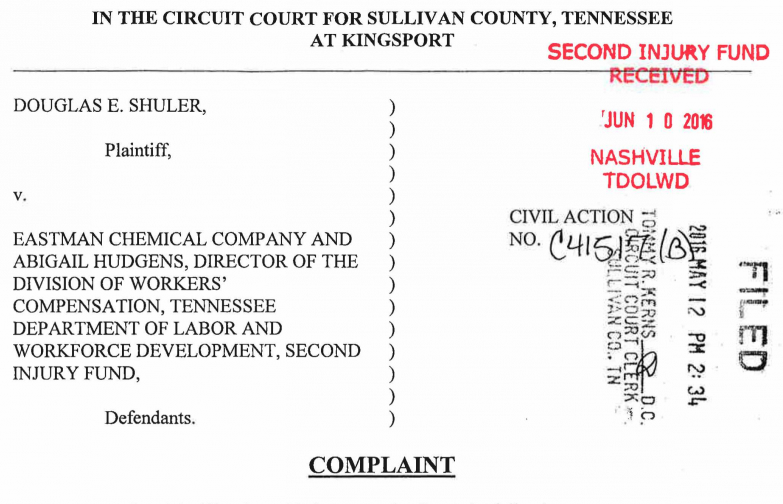 [Speaker Notes: Let’s take a look at the Complaint filed on behalf of Mr. Shuler.]
OCCUPATIONAL DISEASES
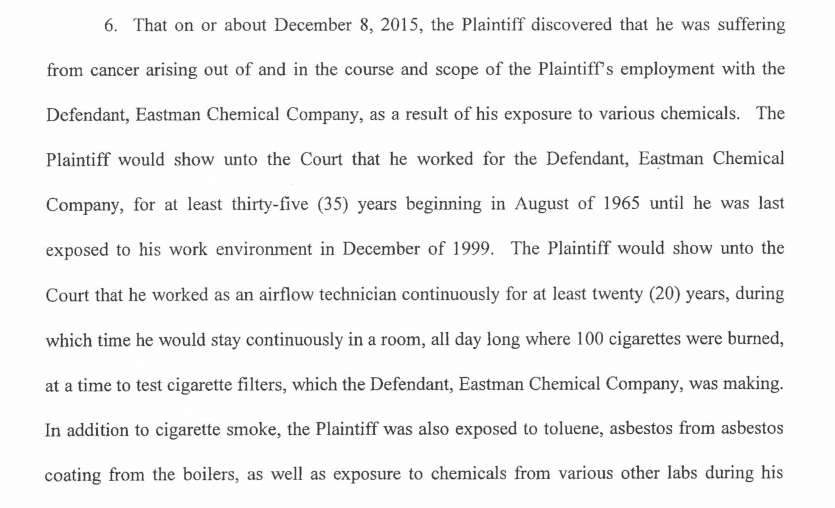 [Speaker Notes: In paragraph 6 of his Complaint, Mr. Shuler alleged he discovered he was suffering from cancer arising out of and in the course and scope of his employment with Eastman as a result of exposure to various chemicals.
He stated that he worked for Eastman for at least 35 years from August 1965 until he was last exposed to his work environment in December 1999.
He alleged various exposures to chemicals throughout his employment with Eastman, including cigarette smoke, toluene, asbestos, and coal dust.]
OCCUPATIONAL DISEASES
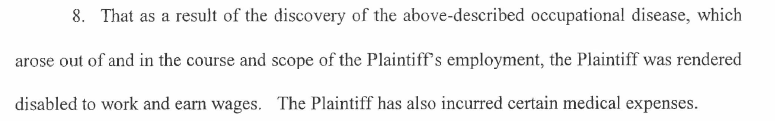 [Speaker Notes: He alleged his bladder carcinoma was diagnosed in December 2015, which resulted in surgery on February 2, 2016.
Paragraph 8 of Mr. Shuler’s complaint is significant.
READ PARAGRAPH 8.]
OCCUPATIONAL DISEASES
Shuler v. Eastman, et al.

Plaintiff’s Arguments
[Speaker Notes: Mr. Shuler argued that his occupational disease occurred in December 1999—the date of his last alleged exposure to harmful substances in the workplace.
He asserted that because occupational diseases “develop slowly and are considered to be progressive in nature…determining when an occupational disease begins is often difficult, uncertain, and unknown.”  He further argued that Tennessee workers’ compensation statutes and supreme court precedent dictate that when an employee develops an occupational disease, the employer who caused the employee to be last injuriously exposed to the hazards of the disease will be solely liable for the injury.  Therefore, Mr. Shuler argued that the same rule should be applied to determine when an injury due to an occupational disease occurs, which, for Mr. Shuler, would result in a December 1999 date of injury.]
OCCUPATIONAL DISEASES
Shuler v. Eastman, et al.

The Panel disagreed with Mr. Shuler’s argument regarding the date of injury being the date of last injurious exposure.
[Speaker Notes: Ultimately, the Panel concluded that “the partial or total incapacity for work or the death of an employee resulting from an occupational disease…shall be treated as the happening of an injury by accident or death by accident,” quoting TCA § 50-6-304.
It reached this conclusion relying upon Lively ex rel. Lively v. Union Carbide Corp., a 2013 Panel decision.
While the Shuler panel noted that TCA § 50-6-301 was eliminated under the new law, it further noted that TCA §  50-6-304 remained unchanged.
Because Mr. Shuler alleged in his complaint that “on or about December 8, 2015, [he] discovered that he was suffering from cancer arising out of and in the course and scope of [his] employment with [Eastman] as a result of his exposure to various chemicals,” and further alleged that “as a result of the discovery of [his] occupational disease [he] was rendered disabled to work and earn wages,” the Panel concluded, that according to the complaint, Mr. Shuler became disabled from working at the time of his diagnosis in December 2015.
Because the date of disability was in December 2015, it occurred after July 1, 2014, resulting in the Sullivan County Circuit Court not having subject matter jurisdiction over the claim.
The Panel held that the trial court properly dismissed Mr. Shuler’s claim for lack of subject matter jurisdiction.]
OCCUPATIONAL DISEASES
Shuler v. Eastman, et al.

The Panel also disagreed with Mr. Shuler’s argument that applying Tennessee Code Annotated § 50-6-237 to his claim, which he asserted accrued in 1999, was an improper retrospective application in violation of the Tennessee Constitution.
[Speaker Notes: The Panel held that “the fallacy of this argument is that Mr. Shuler’s injury did not occur in December 1999 but rather in December 2015,” and that “the law in Tennessee regarding when an occupational disease injury occurs has remained the same for several decades.”
Therefore, the Panel concluded, “there has been no unconstitutional retrospective application of a statute in this case.”]
OCCUPATIONAL DISEASES
Implications & Considerations:
After the Shuler decision.
[Speaker Notes: Now let’s move to a brief discussion of implications and considerations in light of the Shuler decision.]
OCCUPATIONAL DISEASES
Implications & Considerations
Forum
Notice
Statute of Limitations
Employer/Carrier Liability
Average Weekly Wage
Medical causation / AMA Impairment Ratings
Settlements
[Speaker Notes: This is a short list of matters to consider in light of the Shuler decision and our current statutory scheme.
These matters are sure to generate further litigation.]
OCCUPATIONAL DISEASES
Effect of Shuler on forum selection:
Uptick in complaints filed in circuit court or chancery court where the only date specifically pled is the last date of employment.
[Speaker Notes: First, the effect of Shuler on forum selection:  uptick in complaints
I have multiple cases where, in light of Shuler, complaints continue to be filed in circuit or chancery courts.  The complaints are silent as to an alleged date of disability, because, as I said earlier, that paragraph of Mr. Shuler’s complaint was significant.
Generally, the only date listed in these complaints is the last date of employment, primarily in the 1990s.
These complaints generally allege that the employee:
was diagnosed with an occupational disease [without including a date of diagnosis];
is rendered permanently and totally disabled [without including a date of disability];
gave proper notice to the employer [without including a date of notice]; 
and filed within the proper statute of limitations [again without including a date of disability].
I have also received amended complaints after an employee’s death post-2014 [again without including a date of death].
The complaints where the employee last worked prior to 2004 further allege that there is no requirement for a benefit review conference and that a portion of the Subsequent Injury Fund statute that was eliminated in 2006 is still applicable.]
OCCUPATIONAL DISEASES
Tennessee Code Annotated § 50-6-305(a)
Notice of contraction of disease and claim for compensation.

“Within thirty (30) days after the first distinct manifestation of an occupational disease, the employee, or someone in the employee’s behalf, shall give written notice thereof to the employer in the same manner as is provided in the case of a compensable accidental injury.”
[Speaker Notes: Next, Notice of occupational diseases is found in TCA § 50-6-305(a)
As I stated earlier, when the reform act was passed, it left intact all remaining occupational disease statutes, except for section -301.
[Read subsection (a).]
Consideration:  the notice statute [TCA § 50-6-201] was amended for injuries occurring on or after July 1, 2016:  it reduced the time of written notice from thirty (30) days to fifteen (15) days.  While the occupational disease statute still contains “thirty days,” it further references the notice statute for accidental injuries.]
OCCUPATIONAL DISEASES
[Speaker Notes: The courts will have to answer that question regarding notice of an occupational disease.]
OCCUPATIONAL DISEASES
Tennessee Code Annotated § 50-6-306(a)
Statute of limitations.

“The right to compensation for an occupational disease or a claim for death benefits as a result of an occupational disease shall be forever barred, unless a claim is initiated pursuant to § 50-6-203; provided, however, that the applicable time limitation period or periods shall commence as of the date of the beginning of the incapacity for work resulting from an occupational disease or upon the date death results from the occupational disease[.]”
[Speaker Notes: Statute of Limitations:  TCA § 50-6-306(a)
[Read subsection (a).]
The remainder of the statute addresses time-barred claims of dependents when an employee/decedent’s claim is time-barred and the statute of limitations for coal worker’s pneumoconiosis, which will not be covered in this presentation.]
OCCUPATIONAL DISEASES
Tennessee Code Annotated § 50-6-304
Last employer liable.

“When an employee has an occupational disease, the employer in whose employment the employee was last injuriously exposed to the hazards of the disease, and the employer’s insurance carrier, if any, at the time of the exposure, shall alone be liable, for the occupational disease, without right to contribution from any prior employer or insurance carrier.”
[Speaker Notes: Employer/Carrier liability:  TCA § 50-6-304
[Read statute]
There is a potential for litigation involving cases with successive employers and/or change in carriers and could implicate coverage issues where an employer is no longer in business.
If the employer is still in business, is the responsible carrier the one in place on the DOI or on the date of last injurious exposure?
If the employer was self-insured when the last date of injurious exposure occurred but is no longer in business, is there coverage?
These questions and more will have to be answered by the courts.]
OCCUPATIONAL DISEASES
Average Weekly Wages

“ ‘Average weekly wages’ means the earnings of the injured employee in the employment in which the injured employee was working at the time of the injury during the period of fifty-two (52) weeks immediately preceding the date of the injury divided by fifty-two (52)[.]”

Tennessee Code Annotated § 50-6-102(3)(A) (2017).
[Speaker Notes: Average weekly wages, which governs the weekly compensation rate, is defined in TCA § 50-6-102(3)(A).]
OCCUPATIONAL DISEASES
AWW Considerations:

What is the AWW for an employee in an occupational disease case who no longer is working on the date of disability?
[Speaker Notes: What is the AWW for an employee in an occupational disease case who no longer is working on the date of disability?
Should the AWW be the fifty-two (52) weeks preceding the employee’s last day of employment?
Should the AWW be the fifty-two (52) weeks preceding the employee’s date of disability?
Or... Should it be…]
OCCUPATIONAL DISEASES
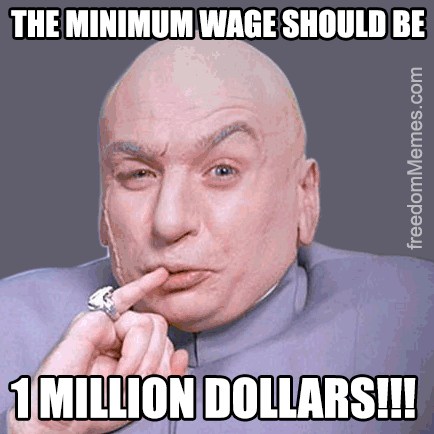 OCCUPATIONAL DISEASES
AWW Considerations:

The Shuler Panel, in its determination of the date of injury, considered the case of Liberty Mutual v. Starnes.  That case involved an employee with a disability date from an occupational disease in 1976 but who last worked for the employer in 1971.  The Court held that the benefit rates in effect on the date of incapacitation applied and not those in effect when the employee last worked in 1971.
[Speaker Notes: The date of injury dictates the minimum and maximum total weekly benefit.
That does not mean, however, that if an employee was entitled to the maximum compensation rate on the last date of employment that the employee is automatically entitled to the maximum compensation rate on the date of disability.
This is an issue that will likely require further litigation.]
OCCUPATIONAL DISEASES
AWW Considerations:

If the employee has not worked in a considerable amount of time, are there lost wages or loss of earning capacity?
Do you employ the wages of a similarly situated employee?  What if the similarly situated employee’s wages far exceed the wages the employee last earned?
If an employer is no longer in business, do you utilize the community standard for wages in the employment class?
[Speaker Notes: I have had several cases with a local attorney who puts zero dollars on the wage statement for the fifty-two weeks prior to the date of disability where the employee has not worked for more than one year prior to the date of injury, which results in the minimum weekly benefit.  However, I have yet to have that issue litigated.
I have also had cases where the parties agreed to the rate at the time the employee last worked.
This is an issue that will likely require further litigation.]
OCCUPATIONAL DISEASES
Medical causation / AMA Impairment Ratings:

Medical causation:  For occupational diseases under pre-reform cases, “at least as likely” was an acceptable standard for medical causation opinions. 
AMA Guides applicable to the date of injury
5th Edition vs. 6th Edition
Using the sixth edition will likely result in significantly lower impairment ratings than the fifth edition.
OCCUPATIONAL DISEASES
Settlements:

If you settle a case with a “last day worked” date of injury under the pre-reform law in a circuit or chancery court [or in the BWC with a WC Judge sitting by designation as a specialist] when the date of disability is post-July 1, 2014, that court or forum does not have subject matter jurisdiction.
An order entered by a court without subject matter jurisdiction, including a settlement approval, is VOID. 
	See, e.g., Dishmon v. Shelby State Community College, 15 S.W.3d 477, 480 (Tenn. Ct. App. 1999).
OCCUPATIONAL DISEASES
OCCUPATIONAL DISEASES
Tennessee Code Annotated § 50-6-239(c)(6)

“Unless the statute provides for a different standard of proof, at a hearing the employee shall bear the burden of proving each and every element of the claim by a preponderance of the evidence[.]”
[Speaker Notes: But remember, it is the employee’s burden of proof by a preponderance of the evidence of each and every element of the claim.  This includes the date of injury, notice, and average weekly wage and resulting weekly compensation rate.
The date of injury is a question of fact and may require pre-trial litigation to flesh out.]
OCCUPATIONAL DISEASES
Practice Points
Motion Practice
Depositions
Medical Records
[Speaker Notes: And finally, here is a list of potential practice points with a complaint filed in circuit or chancery court for an occupational disease.]
OCCUPATIONAL DISEASES
Motion Practice
Rule 12 Motions
Rule 12.02:  Motion to Dismiss for:
Lack of subject matter jurisdiction
Improper venue
Failure to state a claim upon which relief can be granted
Rule 12.05: Motion for More Definite Statement
Motions for Summary Judgment
[Speaker Notes: If from the Complaint it can be demonstrated that the date of disability is post-July 1, 2014, you may file a Motion to Dismiss in lieu of an Answer.
Another option, especially in cases involving the types of Complaints I mentioned previously, is a Rule 12.05 Motion for More Definite Statement.  In my practice, I have recently filed two of these motions.  The Fund was dismissed from the first case after filing, and the second remains pending.  I had hoped to have it heard prior to the conference to include in this presentation.  If you are interested in how it turns out, please feel free to contact me.
And of course, there is the option of a motion for summary judgment after written discovery and perhaps depositions have been conducted that tend to demonstrate that the date of disability is post-July 1, 2014 and the case should be in the WCC and not the chancery or circuit court.]
OCCUPATIONAL DISEASES
Depositions & Medical Records
Onset of symptoms
First sought medical evaluation/treatment
Diagnosis/diagnosis date
Interference with activities of daily living
Last worked for any employer
Searched or applied for any jobs
[Speaker Notes: To prepare for a motion for summary judgment, depositions and medical records can prove to be very valuable.  
When does the employee state the symptoms of the occupational disease began?
How does employee’s date of onset compare with medical records?
When did the employee first seek medical evaluation for symptoms of an occupational disease?
What is the diagnosis?  
When was the diagnosis made?
When does the employee state the occupational disease first interfered with activities of daily living?
When did the employee last work for any employer or last searched or applied for any jobs? 
What do the medical records state regarding whether employee is working or able to conduct activities of daily living?]
OCCUPATIONAL DISEASES
FINAL POINTS ABOUT THE SHULER CASE:
Mr. Shuler filed a PBD in the WC Court for bladder cancer after the Panel issued its opinion and the Supreme Court declined full review.
He made constitutional claims in his PBD based upon the Panel’s determination that he waived the issue on appeal for failing to address it at the circuit court level.
He also filed a subsequent PBD for alleged hearing loss.
[Speaker Notes: Mr. Shuler filed a PBD in the WC Court for bladder cancer after the Panel issued its opinion and the Supreme Court declined full review.
He made constitutional claims in his PBD based upon the Panel’s determination that he waived the issue on appeal for failing to address it at the circuit court level.
He also filed a subsequent PBD for alleged hearing loss.
I am happy to report that after several years, the parties finally reached a global resolution that involved the lung case that was still pending in circuit court, the bladder cancer case, and the hearing loss claim.
The 3 settlements were approved by Judge Addington in February 2019, and the constitutional claims regarding the 260-week cap in the lung case and the constitutionality and retrospective application arguments regarding the new law were dismissed.
And like Mr. Shuler’s myriad of cases…]
THANK YOU
Tim KellumCumulative Trauma Injuries
INJURIES
NOTICE
Accidental injuries:  Unless the Employer has actual notice, employee must give written notice of the injury to Employer within 15 days after the occurrence of the accident to receive compensation unless reasonable excuse for failure to give notice is made to the satisfaction of the tribunal. Tenn. Code Ann. § 50-6-201(a). (Emphasis added.)
Occupational disease:  Within thirty (30) days after the first distinct manifestation of an occupational disease, the employee shall give written notice thereof to the employer in the same manner as is provided in the case of a compensable accidental injury unless it is a claim for total disability or death due to or resulting from an asbestos-related disease or coal worker’s pneumoconiosis.  Tenn. Code Ann. § 50-6-305.  (Emphasis added.)
NOTICE
Gradual or cumulative events or trauma:  injured employee or her representative shall provide notice of the injury within fifteen (15) days after the employee:
Knows or reasonably should know that the employee has suffered a work-related injury that has resulted in permanent physical impairment; or
Is rendered unable to continue to perform the employee's normal work activities as the result of the work-related injury and the employee knows or reasonably should know that the injury was caused by work-related activities.
Tenn. Code Ann. 50-6-201(b) (Emphasis added).
STATUTE OF LIMITATIONS
In instances when the employer has voluntarily paid workers’ compensation benefits, the right to compensation is barred, unless:
petition for benefit determination is filed within one (1) year from the latter of the date of the last authorized treatment or the time the employer ceased to make payments of compensation to or on behalf of the employee.
In instances when the employer has not paid workers’ compensation benefits to or on behalf of the employee, the right to compensation is barred unless:
notice required by 50-6-201 is given to the employer; and
petition for benefit determination is filed within one (1) year after the accident resulting in injury.
Tenn. Code Ann. § 50-6-203.
GRADUAL OR CUMULATIVE EVENTS OR TRAUMA
Notice and Limitations of Time, Claims, and Actions
GRADUAL OR CUMULATIVE EVENTS OR TRAUMA
GRADUAL OR CUMULATIVE EVENTS OR TRAUMA
GRADUAL OR CUMULATIVE EVENTS OR TRAUMA
CASES OF INTEREST
GRADUAL OR CUMULATIVE EVENTS OR TRAUMA
Sallie A. Maples v. Federal-Mogul Corp., 
2016 TN Wrk. Comp. App. Bd. LEXIS 8 
(Tenn. Workers’ Comp. App. Bd. Feb. 17, 2016).
GRADUAL OR CUMULATIVE EVENTS OR TRAUMA
Maples v. Federal Mogul

Employee alleged gradual or cumulative trauma injuries to her hands over the course of several years’ work with the employer. The employer denied the claim, asserting the employee failed to provide timely notice of her alleged injuries and failed to assert her claim within the one-year statute of limitations. Following an expedited hearing, the trial court ordered the employer to provide a panel of physicians for treatment of the employee’s bilateral hand arthritis.  Employer appealed.
GRADUAL OR CUMULATIVE EVENTS OR TRAUMA
ISSUE:  

Whether trial court erred in finding that Employee gave timely notice of her alleged injuries and in determining that Employee’s claim was filed within the applicable one-year statute of limitations.
GRADUAL OR CUMULATIVE EVENTS OR TRAUMA
Maples v. Federal Mogul

The Appeals Board noted that the purpose of the “last day worked” rule is to establish a date when the employee knows or should know that he or she sustained a work-related injury so that workers with gradual or cumulative trauma injuries will not lose the opportunity to bring claims due to time limitations.  The Appeals Board concluded that “the ’last day worked’ rule remains viable when the applicable provisions of the Act are construed in accordance with TCA § 50-6-116 (“fairly, impartially, and in accordance with the basic principles of statutory construction” and “in a manner favoring neither employee nor employer”).
GRADUAL OR CUMULATIVE EVENTS OR TRAUMA
Roxanna Marie Hazy Kelso v. Five Star Food Service, et al.,
2016 TN Wrk. Comp. App. Bd., LEXIS 36, June 15, 2016.
GRADUAL OR CUMULATIVE EVENTS OR TRAUMA
Kelso v. Five Star Food Service
Employee alleged repetitive motion injuries to her upper extremities as a result of her work with the employer, including left carpal tunnel syndrome that was diagnosed in August 2015. The employer denied benefits, asserting the employee made a similar claim in 2014, which was denied, and that her present claim is barred by the statute of limitations because it was not filed within one year of the 2014 injuries. 
Following an expedited hearing, the trial court found the date of injury to be August 26, 2015, and determined the employee’s claim was not barred by the statute of limitations through application of the “last day worked” rule. Employer appealed.
GRADUAL OR CUMULATIVE EVENTS OR TRAUMA
ISSUE:  

Whether Employee’s claim for benefits is barred by the statute of limitations because the PBD was filed more than one year after the date of loss.
GRADUAL OR CUMULATIVE EVENTS OR TRAUMA
Kelso v. Five Star Food Service
Appeals Board affirmed the trial court’s decision and remanded for further determination.  Under the facts and circumstances presented, the Board concluded that the “last day worked” rule applies, and Employee’s limitations period did not begin to run until she left the employment on or about September 15, 2015, which date Employer did not refute or contradict. Employee filed the petition for benefit determination on November 20, 2015, which was within one year from the last day she worked for Employer.  Therefore, the Appeals Board found that the evidence supported the trial court’s conclusion that Employee’s claim was timely.
GRADUAL OR CUMULATIVE EVENTS OR TRAUMA
Art Wells & Patrick Ruth SIF & PTD Discussion
SUBSEQUENT INJURY FUND
PURPOSE
When it was originally enacted in 1919, the TN Workers’ Compensation Law did not include the Subsequent Injury Fund. (formerly known as the Second Injury Fund)
The SIF was created in 1945 to encourage employers to employ (or retain) workers who have previous permanent physical disabilities.
SIF LIABILITY
Tennessee Code Annotated § 50-6-208

Employee must have prior permanent physical disability from any cause or origin.
Employer must be properly insured or self-insured.
Employer must have had knowledge of the prior disability.
Employee must be found to be permanently and totally disabled.
PERMANENT TOTAL DISABILITY
New Law vs. Old Law

No significant changes from Old (pre-7/1/2014) law and New (post-7/1/2014) law.
The remedial construction of workers’ compensation statutes to be liberally construed to secure benefits under the old law was abolished. 
The new law is to be “construed fairly, impartially, and in accordance with basic principles of statutory construction…and shall not be construed in a manner favoring [any party,]” which includes the SIF.  Tennessee Code Annotated § 50-6-116.
PERMANENT TOTAL DISABILITY
WHAT IS PERMANENT TOTAL DISABILITY?
PERMANENT TOTAL DISABILITY
Tennessee Code Annotated § 50-6-207(4)(B)

“When an injury not otherwise specifically provided for in this chapter totally incapacitates the employee from working at an occupation that brings the employee an income, the employee shall be considered totally disabled and for such disability compensation shall be paid as provided in subdivision (4)(A); provided, that the total amount of compensation payable under this subdivision (4)(B) shall not exceed the maximum total benefit, exclusive of medical and hospital benefits.”
PERMANENT TOTAL DISABILITY
Tennessee Code Annotated § 50-6-102(15)(A)

“‘Maximum total benefit’ means the sum of all weekly benefits to which a worker may be entitled.”
PERMANENT TOTAL DISABILITY
Tennessee Code Annotated § 50-6-207(4)(A)(i)

“[T]his compensation shall be paid during the period of the permanent total disability until the employee is, by age, eligible for full benefits in the Old Age Insurance Benefit Program under the Social Security Act, compiled in 42 U.S.C. § 401 et seq.; provided, that with respect to disabilities resulting from injuries that occur less than five (5) years before the date when the employee is eligible for full benefits in the Old Age Insurance Benefit Program as referenced previously in this subdivision (4)(A)(i) or after the employee is eligible for such benefits, permanent total disability benefits are payable for a period of two hundred sixty (260) weeks[.]”
PERMANENT TOTAL DISABILITY
QUESTION:
If an injured employee cannot return to his or her pre-injury employment, does that mean the employee is PTD?
PERMANENT TOTAL DISABILITY
ANSWER:	NO
PERMANENT TOTAL DISABILITY
The determination of permanent total disability is to be based on a variety of factors such that a complete picture of an individual’s ability to return to gainful employment is presented to the court.  Such factors include the employee’s skills, training, education, age, job opportunities in the immediate and surrounding counties and the availability of work suited for an individual with that particular disability.  Though this assessment is most often made and presented at trial by a vocational expert, it is well settled that despite the existence or absence of expert testimony, an employee’s own assessment of his or her overall physical condition, including the ability or inability to return to gainful employment, is competent testimony that should be considered. 
  
Hubbell v. Dyer Nursing Home, 188 S.W.3d 535, 536 (Tenn. 2006) (appealed on other grounds).
PERMANENT TOTAL DISABILITY
In Prost v. Clarksville Police Dept., 688 S.W.2d 425, 427 (Tenn. 1985), the Supreme Court clearly stated that the assessment PTD is not controlled by whether the injured employee can return to their pre-injury employment.  
“[T]he statutory definition makes no reference to present occupation only. Instead, the statute speaks of an income-producing occupation. The record establishes that Mr. Prost can do other jobs and has in fact satisfactorily performed duties other than dog handling since his injury.”
In Prost, although the injured employee could not perform the K-9 dog handling duties, and he wouldn’t qualify as a new hire in a patrolman position, he did work as a patrolman, post injury.
PERMANENT TOTAL DISABILITY
HOW FAR DOES THIS PRINCIPLE EXTEND?
Can an employed person qualify as PTD?
PERMANENT TOTAL DISABILITY
ANSWER:
Theoretically, YES.

If an injured employee is working only through the “magnanimity of the Employer,” the injured employee can be PTD.
PERMANENT TOTAL DISABILITY
A person’s employment after injury was a factor to be considered along with all other factors involved when applying the test, which is whether an employee, in light of his education, abilities, physical and/or mental infirmities, is employable in the open labor market.  The evidence must demonstrate that the combination of the employee’s limitations and the other factors rendered the employee unemployable in the open market and therefore totally disabled. In order for such a situation to occur, the evidence would have to show that the only reason that the employee was currently working was through the magnanimity of his or her employer. 
Rhodes v. Capital City Insurance, 154 S.W.3d 45, 48 (Tenn. 2004).
PERMANENT TOTAL DISABILITY
Many of the “old law” cases, in determining whether to impose limits (i.e., “caps”) on a recovery, involved essentially a fact-weighing process of assessing the employer’s reasonableness in offering post-injury work vis-à-vis the employee’s reasonableness in accepting or declining post-injury work.
PERMANENT TOTAL DISABILITY
Duignan v. Stowers Machinery Corp.,
2018 TN Wrk. Comp. App. Bd. LEXIS 25 (May 29, 2018).
PERMANENT TOTAL DISABILITY
Duignan v. Stowers Machinery Corp.
59 year old, 37-year employee injured his back
Assigned permanent physical restrictions and cannot perform pre-injury employment.
Dr. did not authorize the use of a cane.
The Employer offers warehouse employment with modifications, but employee cannot use a cane in the warehouse (safety hazard); employee retired and did not attempt to find other work.   
WC court awarded PTD.  Employer appealed to the WC Appeals Board.  
Appeals Board reversed and remanded for entry of a PPD order, relying on employee’s lack of effort to try to find work or attempt to work modified duty offered by employer.  
Employee appealed the WC Court remand order to the TN Supreme Court.
PERMANENT TOTAL DISABILITY
Duignan v. Stowers Machinery Corp.,
No. 2017-03-0080 (Tenn. Wrk. Comp. Panel, mailed 4/22/2019).

Employee’s appeal was referred to the Special Workers’ Compensation Appeals Panel pursuant to Rule 51, which reversed the decision of the Appeals Board and reinstated the WC Court’s order for PTD.
Employer has requested a review by the full TN Supreme Court.
PERMANENT TOTAL DISABILITY
TN Court of Workers’ Compensation Claims:

Fuqua v. Pike Electric, Docket No. 2017-06-1717 (Judge Joshua D. Baker, Dec. 11, 2018).
PERMANENT TOTAL DISABILITY
TN Court of Workers’ Compensation Claims:

Dumas v. Republic Servs., Docket No. 2016-08-1353 (Judge Deana C. Seymour, Aug. 1, 2018).
TAKE-AWAYS
Nature of the injury
ATPs v. IMEs v. MIRR
Functional Capacity Evaluations [FCEs]
Vocational Experts [VEs]
Efforts at re-employment


Social Security Disability
Rx pain meds v. OTC meds
Activities of Daily Living [ADLs]
Family & friends
Co-morbidities
SIF ATTORNEYS
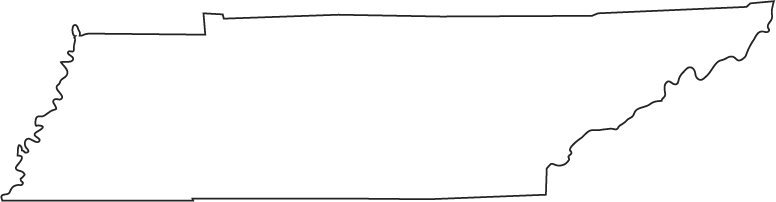 EAST
	Knoxville –
	Allison.Lowry@tn.gov 	     	Lindsay.N.Hall@tn.gov
MIDDLE
	Nashville –  
	Patrick.Ruth@tn.gov 
	Robert.Davies@tn.gov  (Director)      	Ronald.McNutt@tn.gov
WEST
Jackson –    Art.Wells@tn.gov
Memphis – Timothy.Kellum@tn.gov